PROYECTO DE PRESUPUESTO 2019
Administración: Hugo Ramón Giménez Barboza
La Universidad Nacional de Caaguazú fue creada por Ley N° 3.198/2007, promulgada en fecha 04 de mayo de 2007 cuya Carta Orgánica corresponde a la Ley N° 3.385/2007, promulgada en fecha 07 de diciembre del 2007 con la finalidad de contar con una Universidad Pública descentralizada y adaptada a la circunstancias económica y social de la Región del V Departamento del Caaguazú.
PILARES
Academia
Investigación
Extensión
Universitaria
OFERTAS EDUCATIVAS de Grado
21
1
39
6
1
3
4
2
1
[Speaker Notes: Ofertas de]
CANTIDAD DE ALUMNOS POR UNIDAD
ACADEMIA – LOGROS INSTITUCIONALES
Carreras acreditadas
Los logros alcanzados con el sello de calidad certificada por la ANEAES, se han materializado en las carreras mencionadas a continuación, en el siguiente orden:
ACADEMIA
Carreras en proceso de Evaluación con fines de Acreditación

Las carreras que se encuentran esperando la visita de pares evaluadores son:
ACADEMIA
Las carreras que se han comprometido y han empezado el proceso de Evaluación de Acreditación
ACADEMIA
Carrera en proceso de Evaluación Diagnóstica
PROGRAMAS DE POSGRADO
PROGRAMAS DE POSGRADO
Artículo 96, ley 4995/13 de Educación Superior
Artículo 96.- A partir de los 5 años de la promulgación de la presente Ley y gradualmente a los 10 y 20 años, todas las universidades e Institutos Superiores deberán contar con un mínimo de:
A la fecha se alcanza apenas 
el 1% de docentes con título de Doctor y
el 4% de docentes con título de Magíster 
La universidad está realizando la labor de capacitar constantemente a sus docentes para que lleguen a los niveles deseados, los cursos de maestría y doctorado requieren mucha inversión institucional y personal, por lo que se necesita pagar mejor a aquellos que se capacitan, como también se necesita contratar nuevos profesionales con títulos de doctor y magister.
A partir de esta necesidad, más el crecimiento vegetativo normal se plantea cuanto sigue:
ESCENARIO DE 
CRECIMIENTO VEGETATIVO
En cumplimiento a lo establecido en la Ley de la Educación Superior, para el ejercicio 2019 con la finalidad de cubrir los porcentajes mínimos de Docentes con título de Magister y Doctor, se necesitan de rubros cuyo emolumento sea acorde a la preparación, experiencia y competencia de los mismos.  Estos rubros ya fueron solicitados en el Anteproyecto presentado al Ministerio de Hacienda, pero no se refleja en el Proyecto de Presupuesto presentado ante la Comisión Bicameral, un total de 304 rubros para cargos docentes distribuidos según el siguiente detalle:
PROYECTO DE PRESUPUESTO 2019
La Universidad Nacional de Caaguazú cuenta con un presupuesto de Gs. 55.146.094.491, este presupuesto representa el 2,36% del presupuesto de las Universidades Nacionales para el ejercicio 2018, para el ejercicio 2019 se prevé un incremento de 1,7% cuyo total asciende a Gs. 56.122.551.262 de los cuales 5.576.206.264 corresponde a la fuente de financiamiento 30 “Recursos Propios” y 50.546.344.998 FF 10 “Recursos del Tesoro”.
PROYECTO DE PRESUPUESTO 2019
Con la Ley Nº 5.633 por la cual se regulan los aranceles cobrados en las universidades, institutos superiores y los institutos de formación profesional del tercer nivel de carácter público, la recaudación y la ejecución en la fuente de financiamiento 30 se vio afectada en gran medida, teniendo en cuenta que es la principal fuente de ingresos.
El incremento en  la FF10 por las variaciones del salario mínimo y los cargos creados para el 2018 con inicio marzo para el 2019 percibirán los salarios desde el mes de enero, la misma asciende al 1% con relación al ejercicio 2018.
EJECUCIÓN DE GASTOS 2018 – FF 10 RECURSOS DEL TESORO
VARIACIÓN DEL PRESUPUESTO RELACIÓN AÑO 2018 – 2019
PEDIDO ADICIONAL
El pedido adicional corresponde a objetos de gastos que la Universidad necesita incrementar, debido a la urgente necesidad de mejora del servicio prestado a los alumnos en los distintos cursos y especialidades. Hoy en día solo la Facultad de Ciencias Económicas cuenta con infraestructura propia, la que es compartida con las demás unidades académicas, como la Facultad Ciencias de la Producción, Facultad de Ciencias Médicas y Facultad de Ciencias de la Salud.
JUSTIFICACIÓN – PEDIDO ADICIONAL
Objeto de gastos 111 Sueldos, el requerimiento principal es el de los Docentes Investigadores de tiempo completo, Magister, Doctores en cumplimiento con lo establecido en la Ley de la Educación Superior así como los demás cargos que afectan al crecimiento vegetativo. Objeto de gastos 112 Dietas, la programación es para el pago a los miembros del Consejo Superior que no están percibiendo sus haberes, por la falta de disponibilidad presupuestaria.
JUSTIFICACIÓN – PEDIDO ADICIONAL
Objeto de gastos 113 Gastos de Representación, por los cargos ocupados por Directores Generales, que no cuentan con esta categoría presupuestaria. Objeto de gastos 133 Bonificaciones por Grado Académico, por antigüedad en la Función Pública y por la Responsabilidad en el cargo. Objeto de gastos 191 Subsidio para la Salud para el funcionario nombrado de la institución que ocupa cargo presupuestado en el Anexo del Personal.
JUSTIFICACIÓN – PEDIDO ADICIONAL
Los gastos de Servicios no Personales Nivel 200, Bienes de Consumo Nivel 300, son necesarios para el mantenimiento de las instalaciones de las Unidades Académicas. La Inversión Física Nivel 500, para el incremento de la infraestructura edilicia de la Universidad teniendo en cuenta que las carreras están en proceso de acreditación.
JUSTIFICACIÓN – PEDIDO ADICIONAL
La Universidad ya cuenta con proyectos para nuevas construcciones de aulas, oficinas y laboratorios dentro del campus, además de las acreditaciones de carreras, la Universidad Nacional de Caaguazú va  adentrarse al proceso de la acreditación institucional en el ejercicio 2019 – 2020.
JUSTIFICACIÓN – PEDIDO ADICIONAL
Actualmente se encuentra en ejecución el Proyecto denominado Construcción de las Aulas para la Universidad Nacional de Caaguazú – Plurianual, con una inversión 1.825.380.530, la misma cuenta con 3 niveles, con 2 aulas en cada nivel, el nivel de avance es del 75% al mes de setiembre, tiene como fecha de culminación el mes de diciembre de este ejercicio.
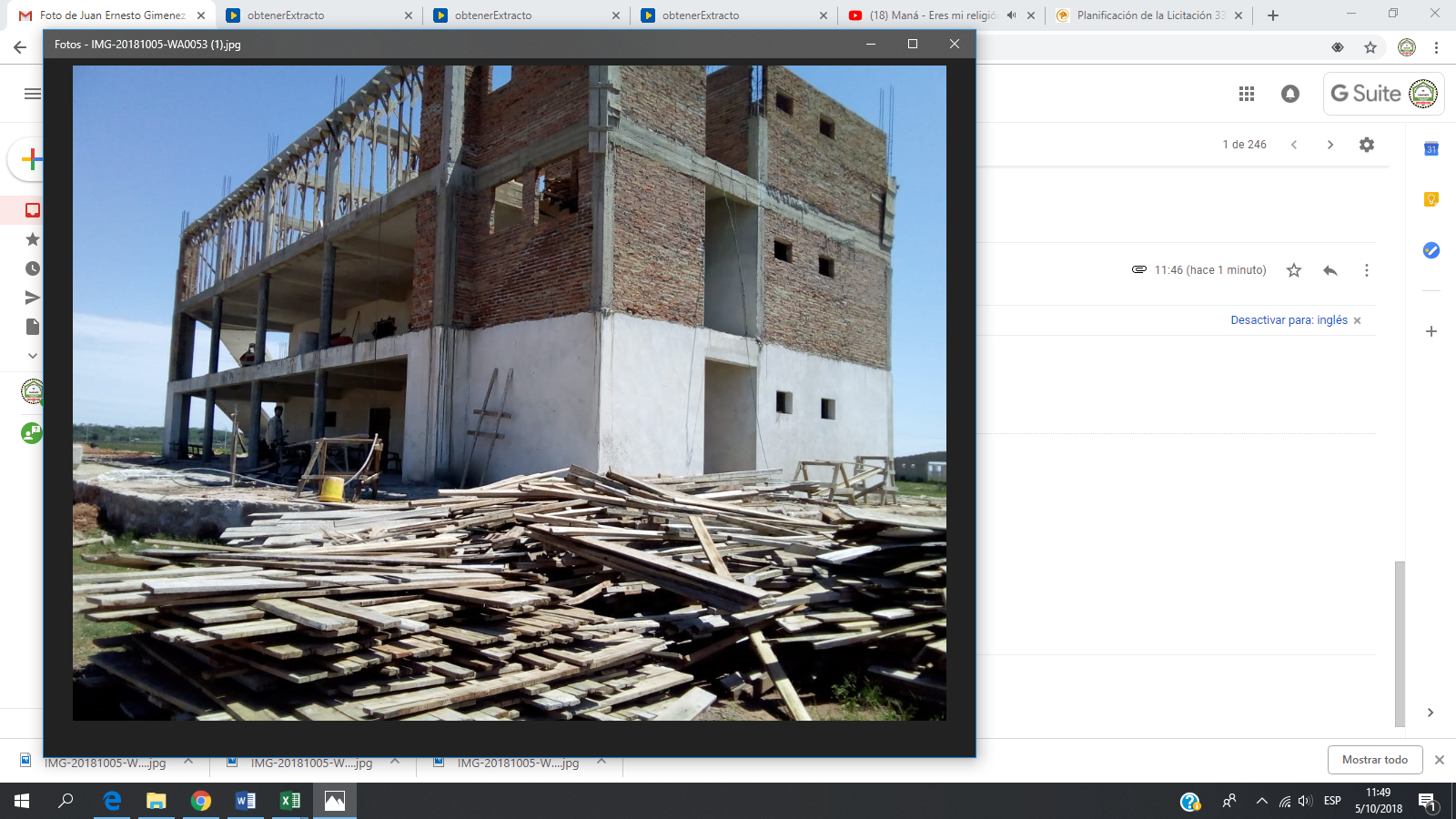 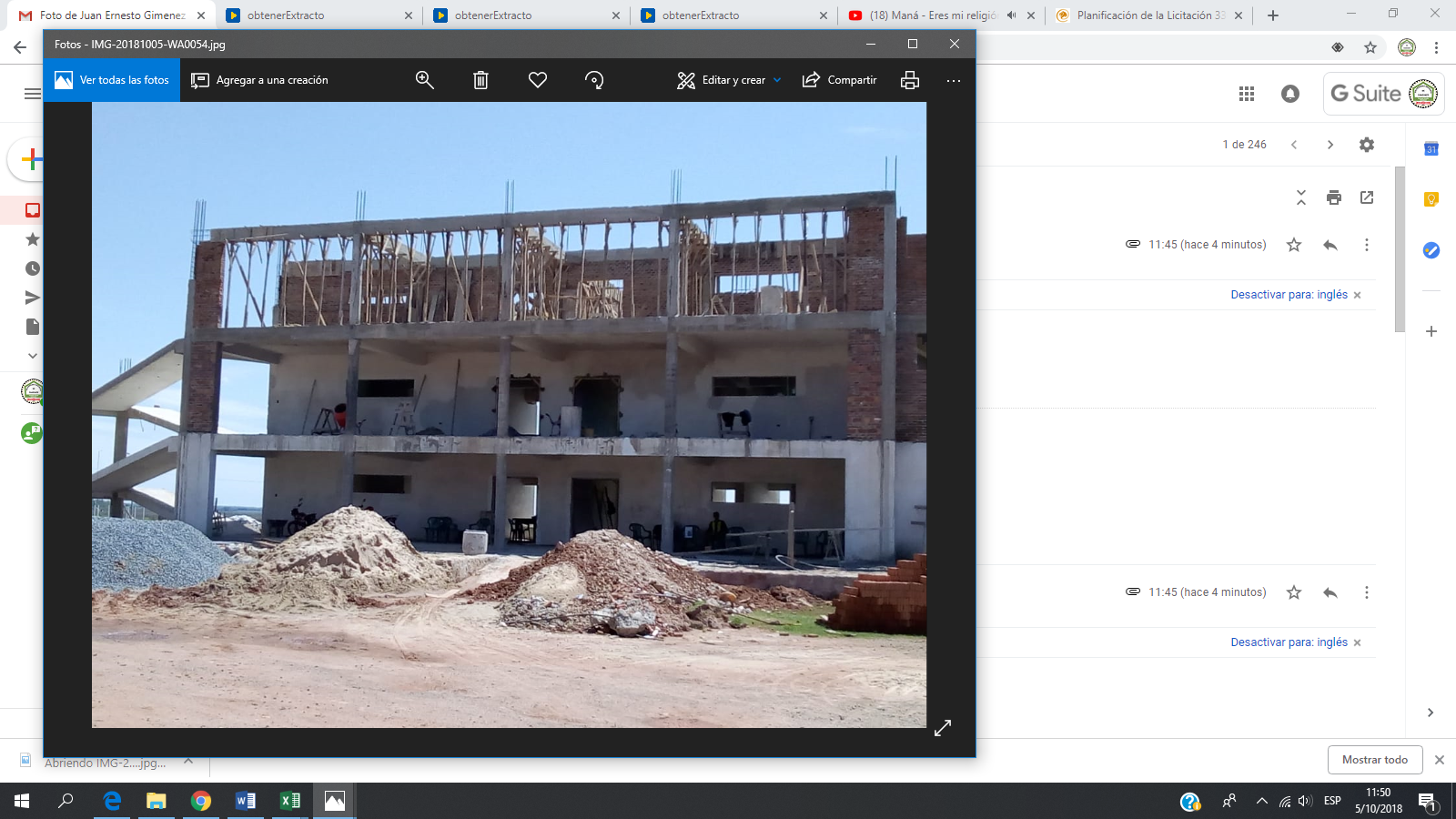 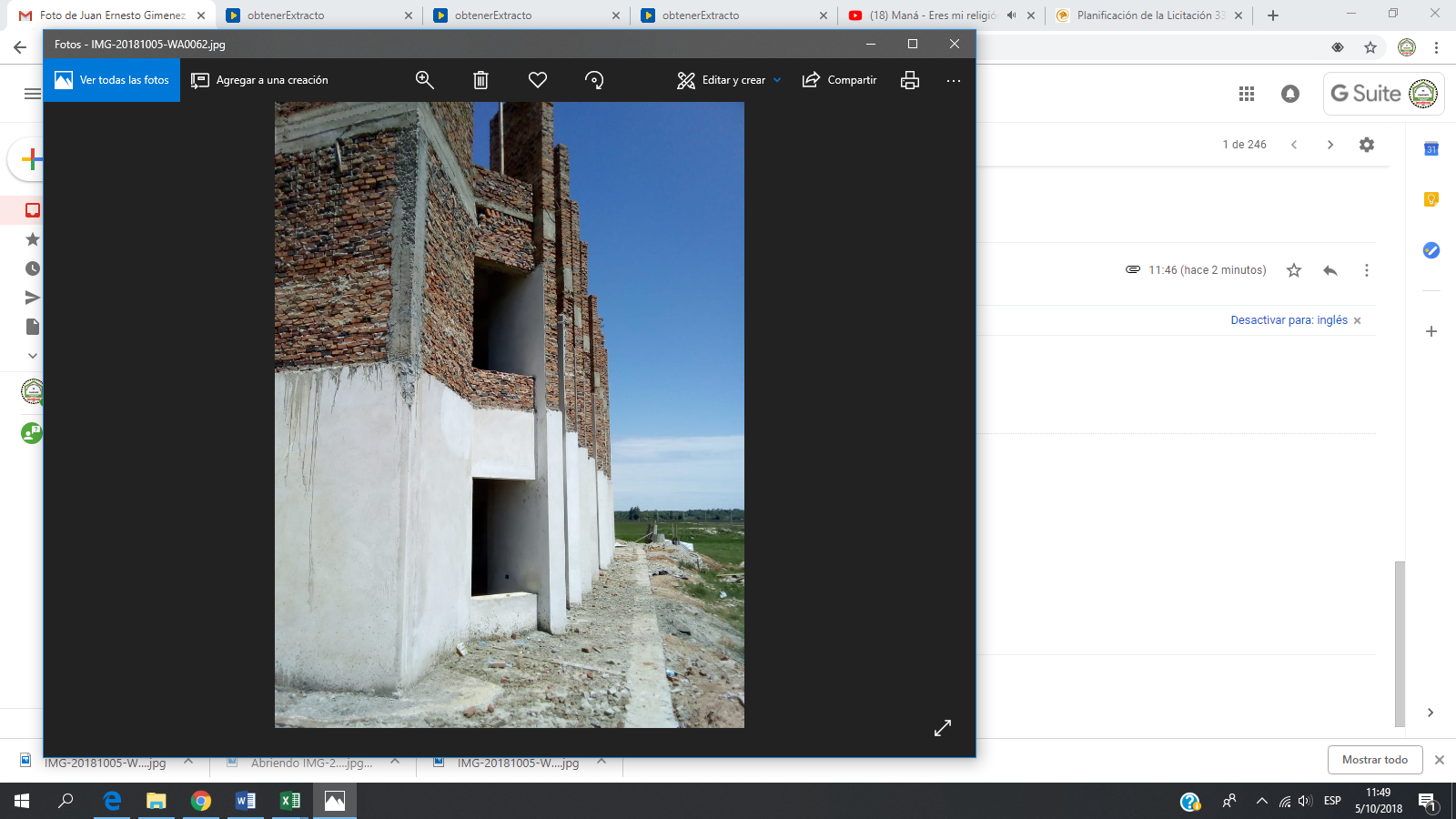 RECORTES AL OBJETO DE GASTOS 520
En el ejercicio 2013 en el objeto de gastos 520 Construcciones se contaba con una disponibilidad presupuestaria de 4.007.968.660, posterior a esto durante los años 2014 y 2018 con relación al 2013 se tuvo un recorte total acumulado de Gs. 11.411.821.446.
RUBROS BLOQUEADOS
Afectación presupuestaria negativa de Gs  1.154.263.632 (guaraníes mil ciento cincuenta y cuatro millones doscientos sesenta y tres mil seiscientos treinta y dos).
DESAFIOS FUTUROS
Construcción de 7 pabellones con oficinas, baños sexados, salón auditorio, sala de sesiones, para las unidades académicas, con una inversión de Gs. 14.000.000.000 (guaraníes catorce mil millones).
Construcción de Laboratorios para áreas de producción, tecnología y salud, con una inversión de G. 6.000.000.000 (seis mil millones)
DESAFIOS FUTUROS
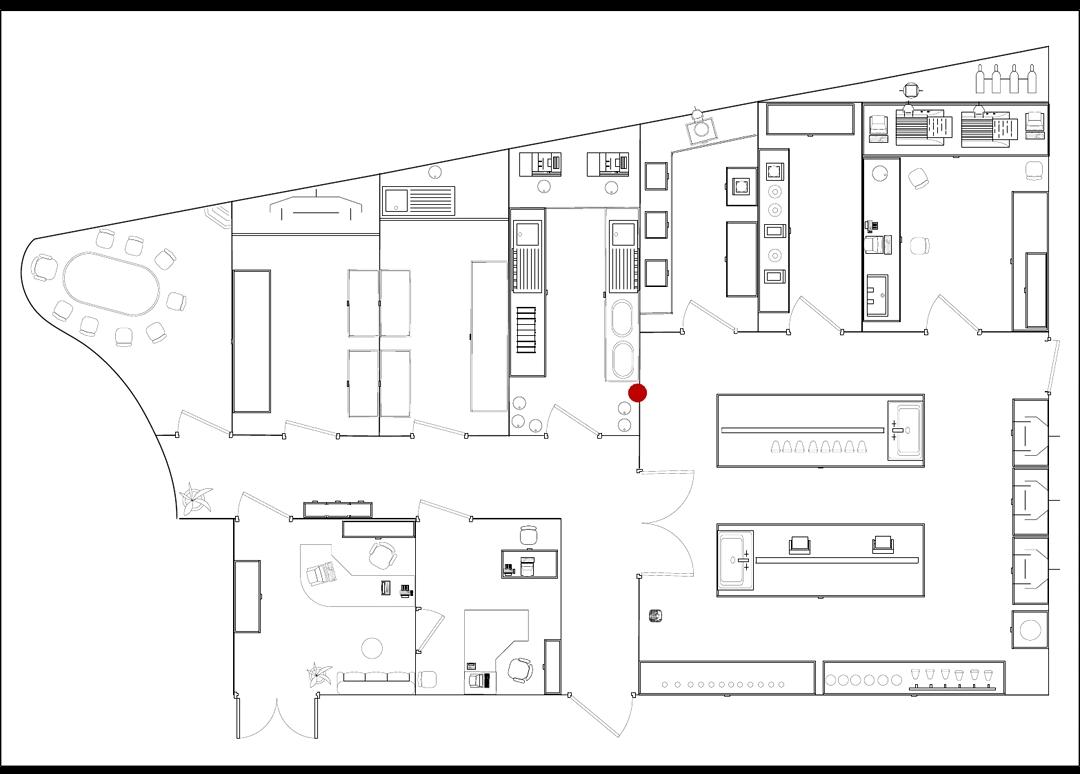 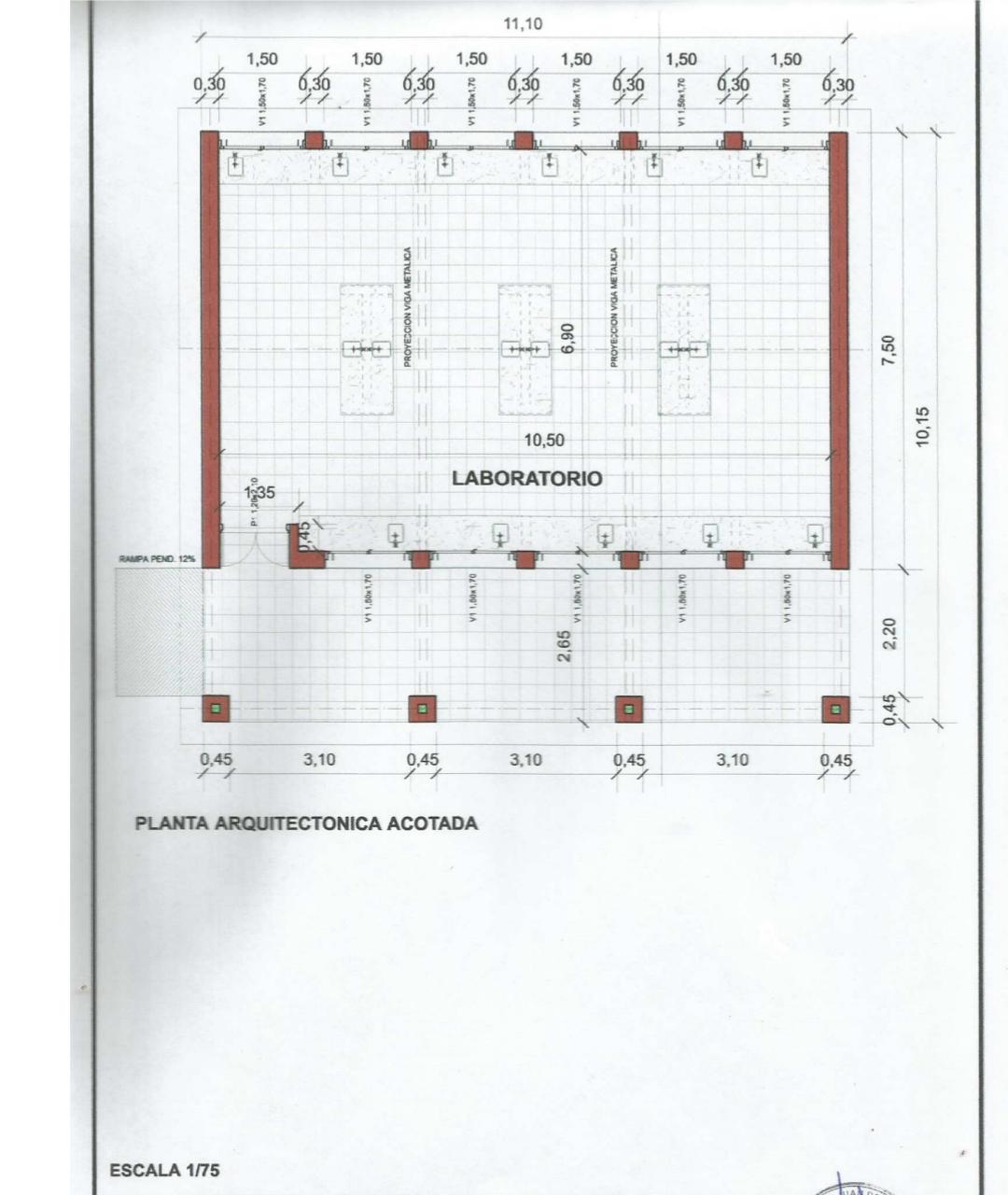 DESAFIOS FUTUROS
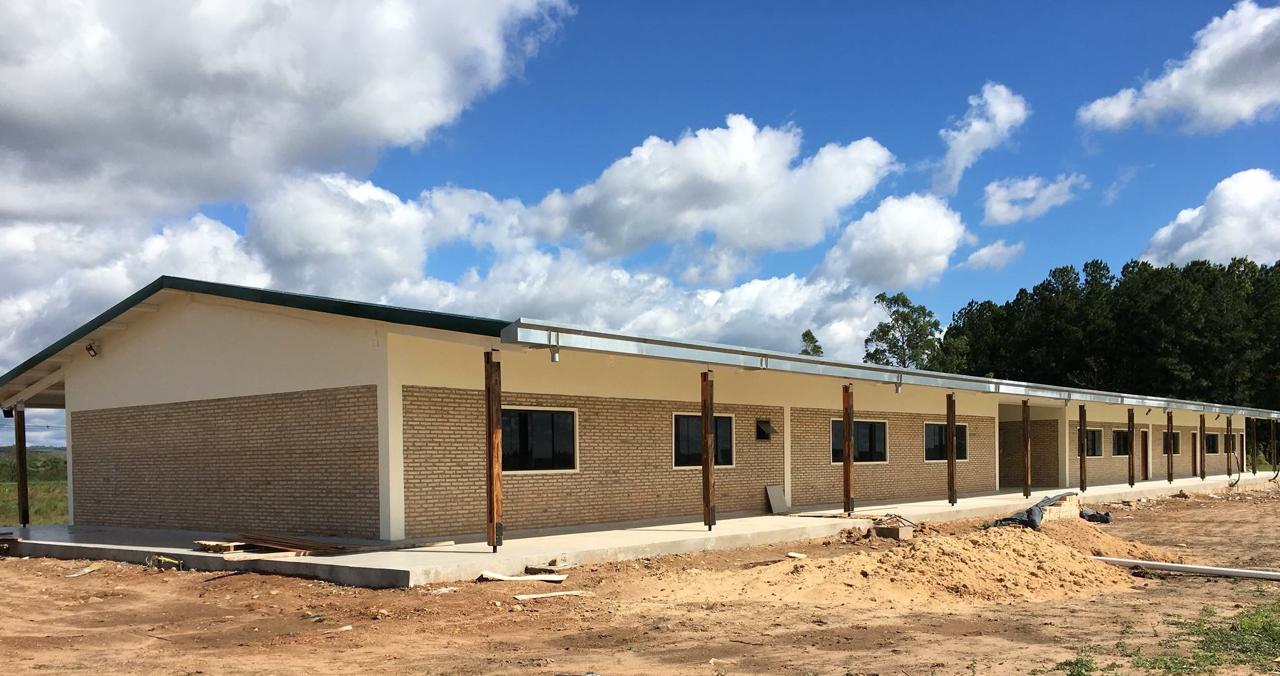 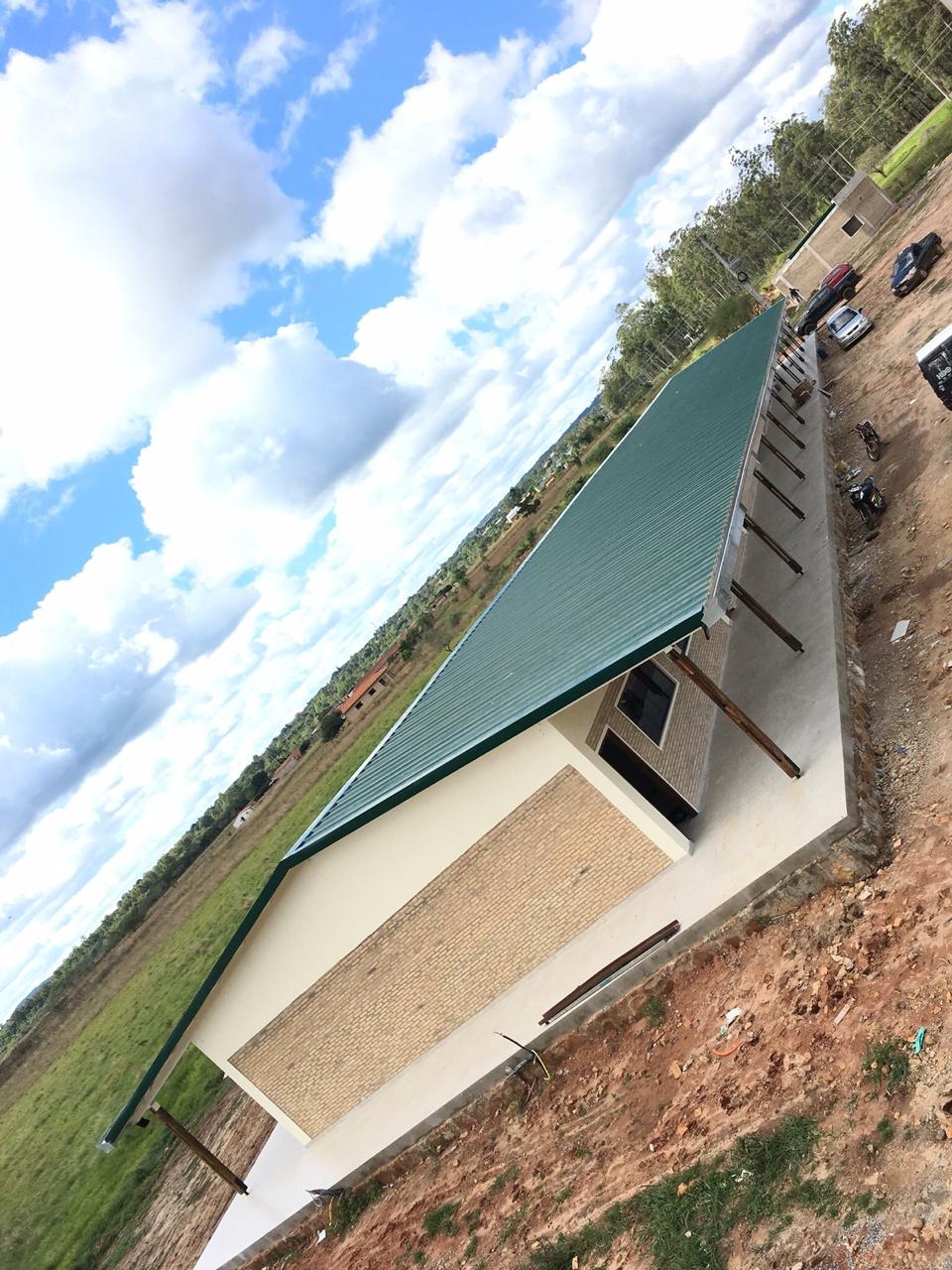 DESAFIOS FUTUROS
MUCHAS GRACIAS!!!